Belonen familieleden in het MKB
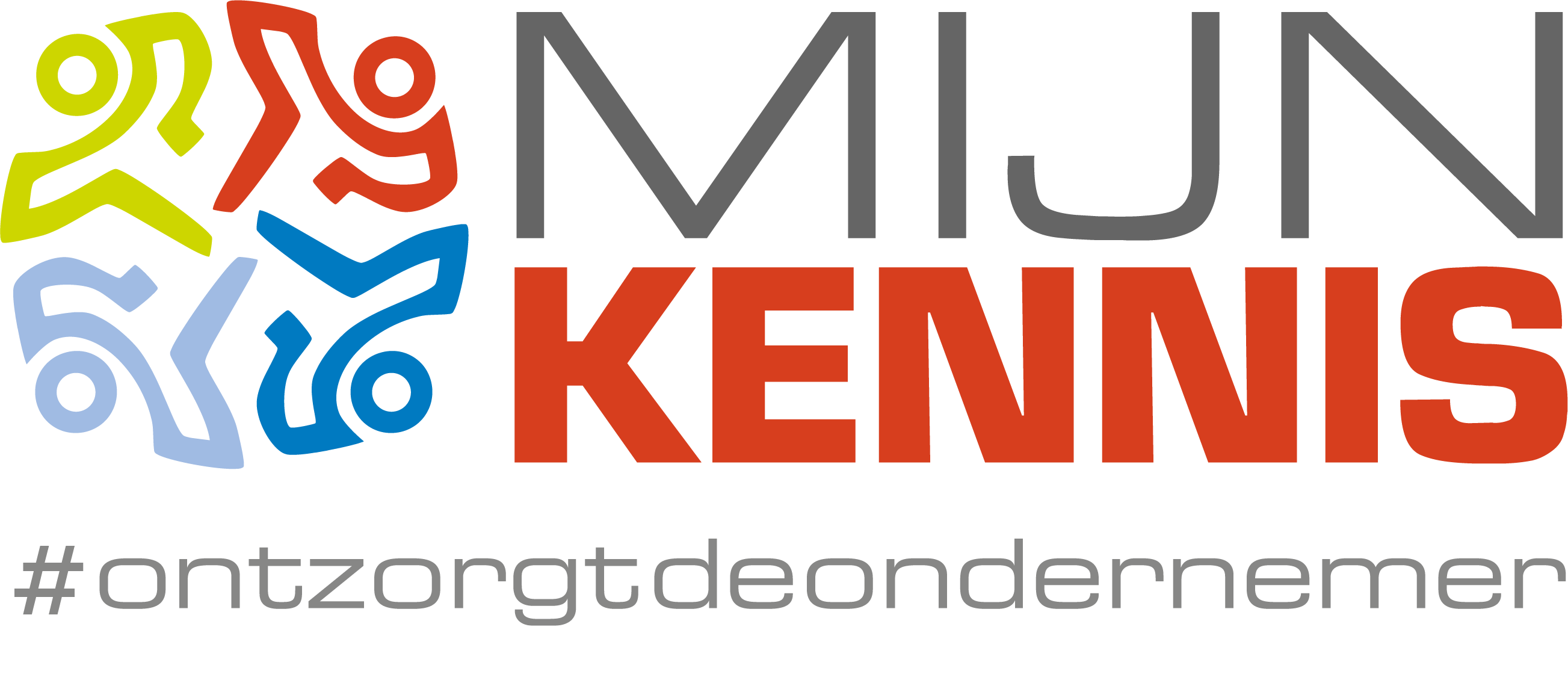